Coping With Uncertainty: American Colleges and International Students
An Inside Higher Ed webinar
Tuesday, June 13, 2017
2 p.m. Eastern
Presenters
Scott Jaschik, editor, Inside Higher Ed, scott.jaschik@insidehighered.com
Doug Lederman, editor, Inside Higher Ed, doug.lederman@insidehighered.com
The Longterm Trends
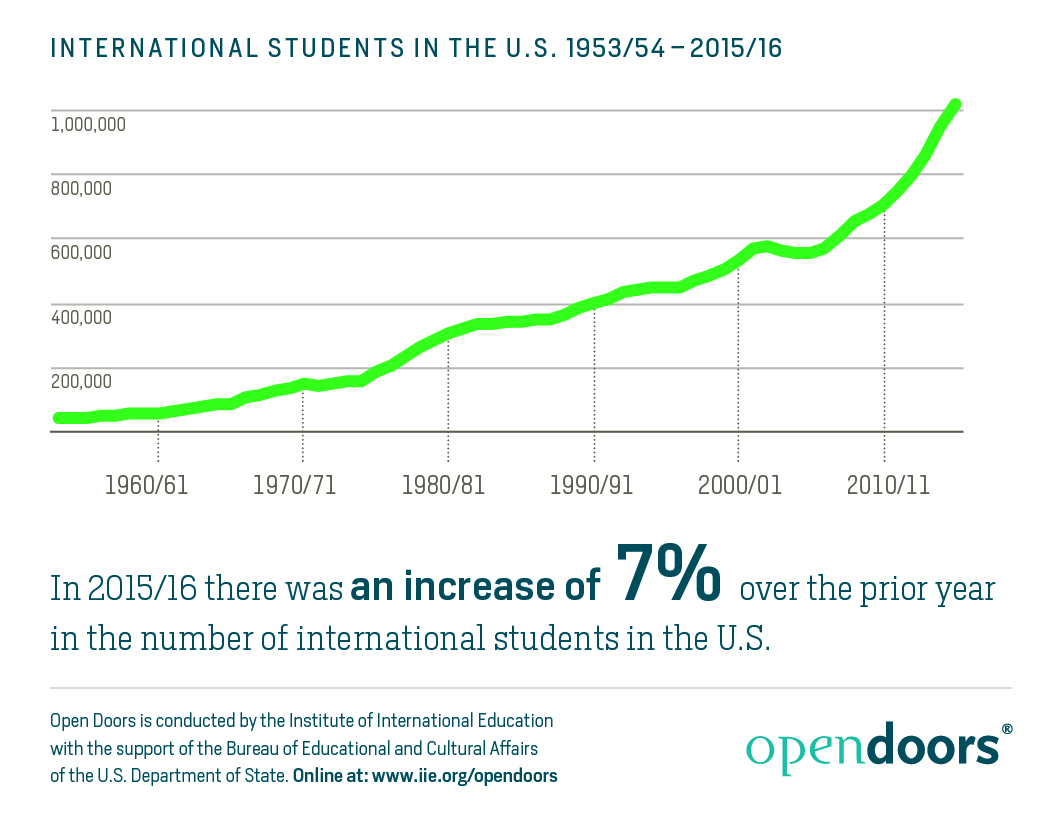 Countries of Origin
Where They Enroll
The Travel Ban
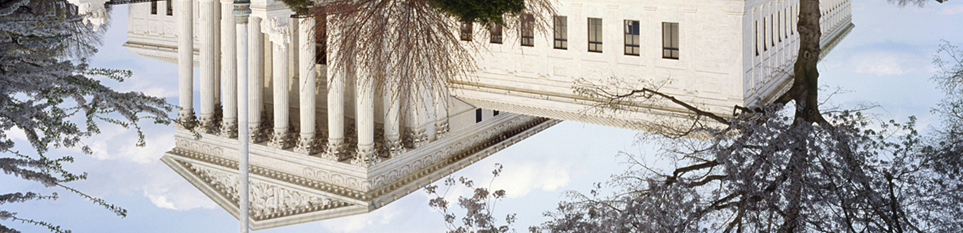 Countering the Message
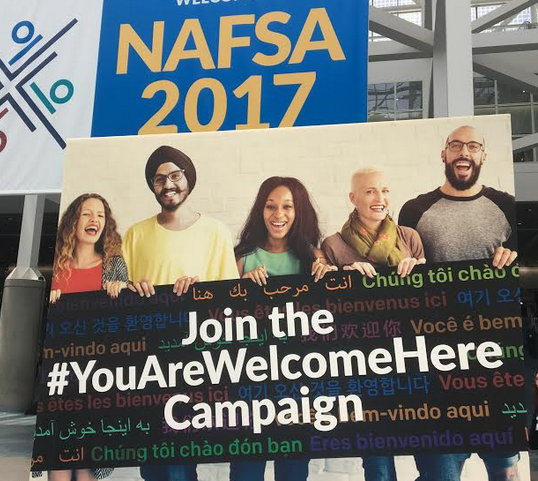 The Trump Impact So Far
O Canada
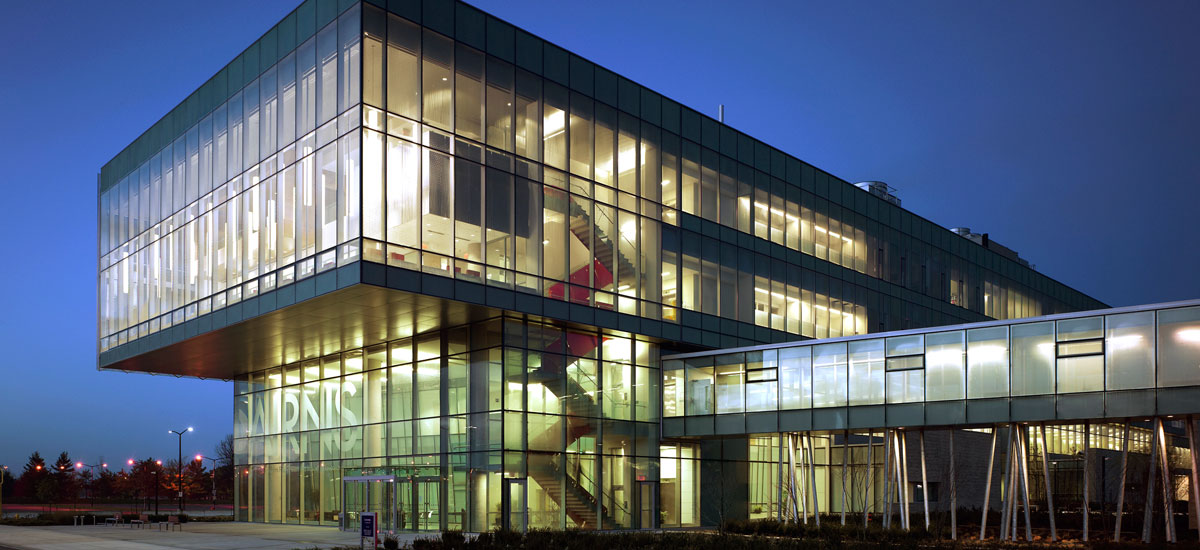 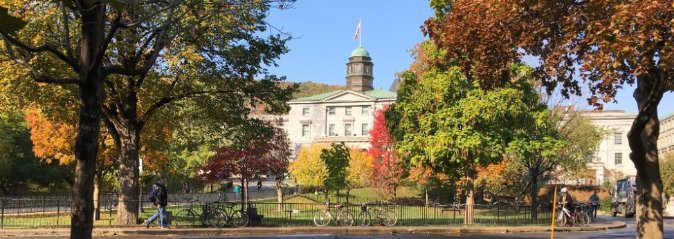 Are Saudis Staying Home?
Countries Rise and Fall
Crisis in Qatar
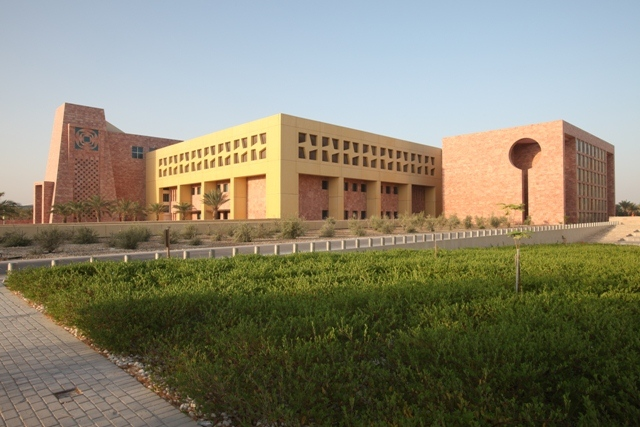 (Over-?) Reliance on China
Numbers go up year after year.
China’s investments in its own universities go up year after year.
Value of American degrees (at non-elite universities) is questioned by some in China.
Tensions in U.S.-China relations create risks.
The Never-Ending Agents Debate
The history
NACAC’s shift and the response
An accreditation challenge
Strategies
Pathways programs
Diversifying country base
The road less traveled
Offering more aid
Questions
With Thanks
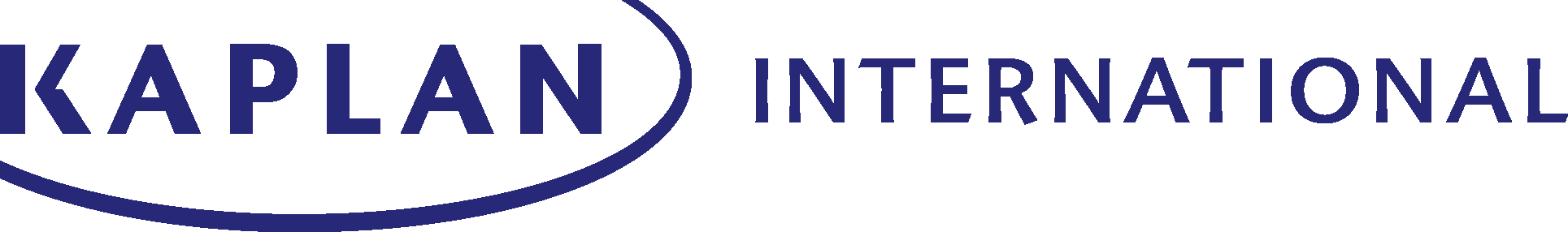